Expanders via Random Spanning Trees
R97922031 許榮財
R97922073 黃佳婷
R97922081 黃怡嘉
Outline
Introduction
Preliminaries
Uniform random spanning trees
Expansion when base graph is a complete graph
Expansion when base graph is a bounded-degree graph
Splicers of random graphs
Introduction 1/3
Present a new method for obtaining sparse expanders from spanning trees

Motivated by the problem of routing reliably and scalably in a graph

Recovery from failures if considered one of the most important problems
Introduction 2/3
In practice, efficient routing also needs to be compact and scalable
Memory overhead should be linear or sublinear in the number of vertices
The most commonly used method in practice is shortest path routing
One tree per destination
O(n) bounded on the size of the routing table that needs to be stored at each vertex
Introduction 3/3
Main problem of shortest-path routing: lack of path diversity
Recovery is usually achieved by recomputing shortest path trees in the remaining network
So, we consider a simple extension of tree-based routing – using multiple trees
The union of trees has reliability approaching
It raises the question:
For a given graph, does there exist a small collection of spanning trees such that the reliability of the union approaches that of the base graph?
Preliminaries 1/4
G=(V,E) , an undirected graph
For             ,                                                     , the set of neighbors of v  
For             ,
                 and
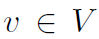 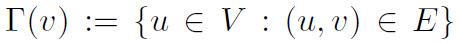 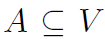 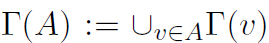 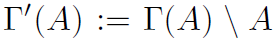 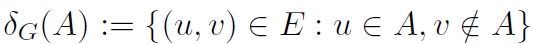 Preliminaries 2/4
edge expansion of G



vertex expansion of G
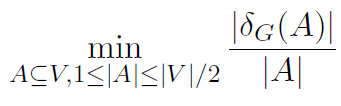 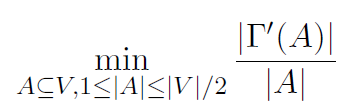 Preliminaries 3/4
Example: vertex expansion = 1
Preliminaries 4/4
A family of  graphs is an edge expander if the edge expansion of the family is bounded below by a positive constant
Kn : the complete graph on n vertices
For             ,
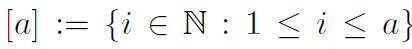 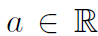 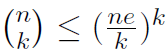 Uniform random spanning trees 1/6
The algorithm by Aldous and Broder
Start at any node
1) If all nodes have been visited, halt
2) Choose a neighbor of the current node uniformly at random
3) If the node has never been visited before, add the edge to that node to the spanning tree
4) Make the neighbor the current node and go back to step 1
TG denotes a uniformly random spanning tree
UGk denotes the union of k such trees chosen independently
Uniform random spanning trees 2/6
Negative correlation of edges



An event A ⊆ 2E(G)  is upwardly closed if for all B ∈ A and e ∈ E(G), we have B ∪ {e} ∈ A 
We say that an event A ignores an edge e if for all B ∈ A we have B ∪ {e} ∈ A and B \ {e} ∈ A
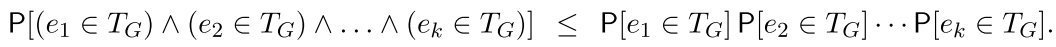 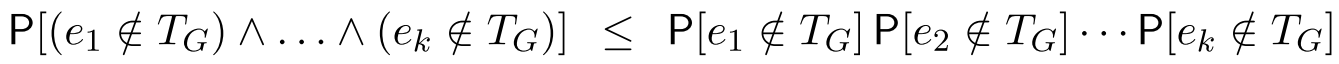 Uniform random spanning trees 3/6
Theorem : Let P be the uniform probability measure on the set of spanning trees extended to all subsets of edges.  If A is an upwardly closed event that ignores some edge e, then
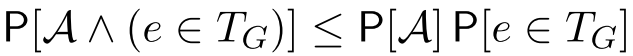 Uniform random spanning trees 4/6
Proof:
Let A be the event “e1, … , ek-1 ∈ TG “
   By the theorem,

Let B be the event “e1 ∈ TG ,… , ek-1 ∈ TG “
	By the theorem,
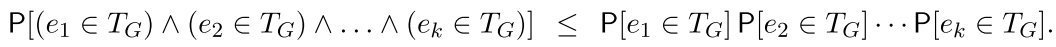 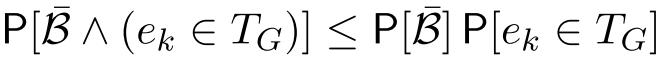 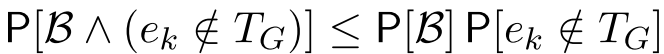 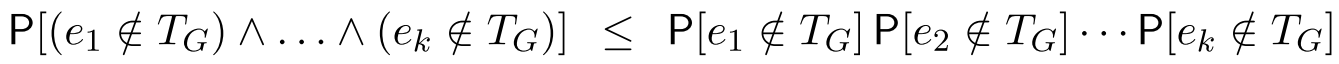 Uniform random spanning trees 5/6
Negatively  correlated  random  variables  and  tail  bounds 
For e  ∈  E,  deﬁne indicator random variables Xe  to be 1 if e ∈ T , and 0 otherwise. Then for any subset of edges e1, . . . , ek ∈ E we have
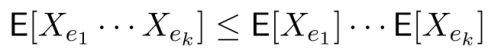 Uniform random spanning trees 6/6
Let            be a family of 0–1 negatively correlated random variables such that                are also negatively correlated. Let pi be the probability that Xi = 1. Let 
Then for λ > 0
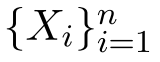 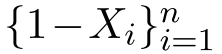 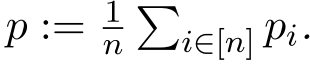 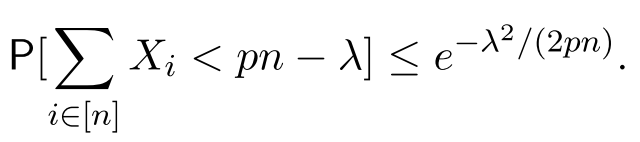 Expansion when base graph is a complete graph
R97922073 黃佳婷
Expansion when base graph is a complete graph
Theorem 1.3.
	The union of two uniformly random spanning trees of the complete graph on n vertices has constant vertex expansion with probability 
	1 - o(1).
Expansion when base graph is a complete graph
T1
T2
G = T1∪T2
+
=
Г’(A)
A
The vertex expansion of G is
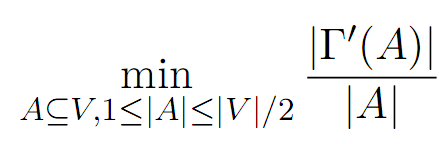 =  1
with probability  1 - o(1).
Expansion when base graph is a complete graph
Kn: complete graph with n vertices
T: a random spanning tree in Kn
A:
c: a given expansion constant
We will give an upper bound on the probability that 
A’:                       , |A’| ＝ ca
We will bound the probability that
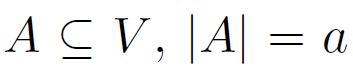 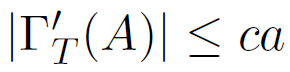 =  c
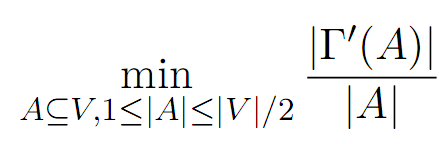 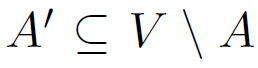 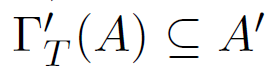 Expansion when base graph is a complete graph
We will bound the probability that                      , and use a union bound over all possible choices of A and A’.
t random independent spanning trees (t =2)

the probability ≤
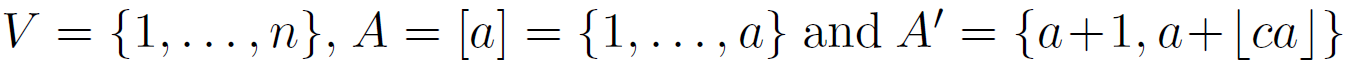 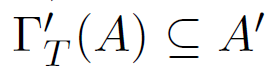 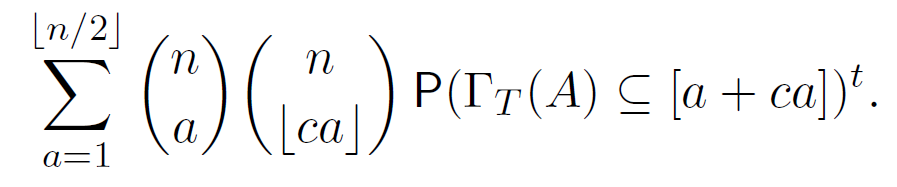 Expansion when base graph is a complete graph
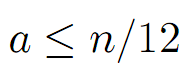 A random walk on V starting outside of A defines a random spanning tree 
Let X1, X2,… denote the states of this random walk
Let τi be the first time that the walk has visited i different vertices of A
Expansion when base graph is a complete graph
Let Yi = τi+1 – τi , for i = 1,…, a –1
the gap between first visits i and i+1
Yi are independent
Let Zi = 1, if Yi = 1
		Zi = 0, otherwise
For i = 1,…, a –1,
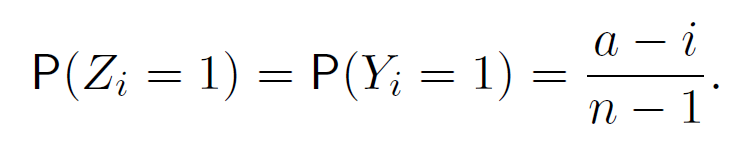 Expansion when base graph is a complete graph
For i = 2,…, a,



For i = 1,
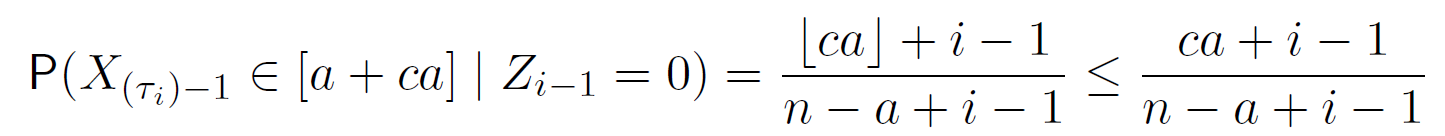 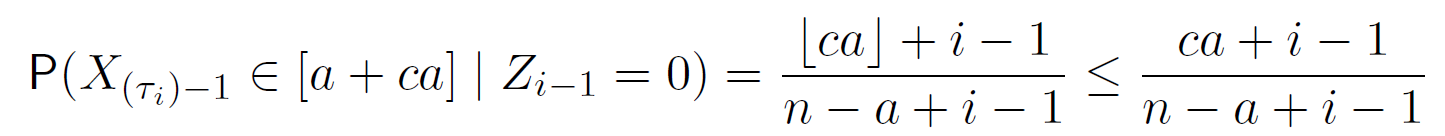 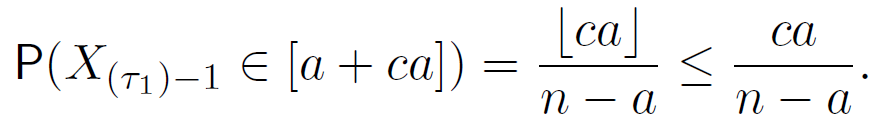 Expansion when base graph is a complete graph
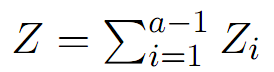 Let
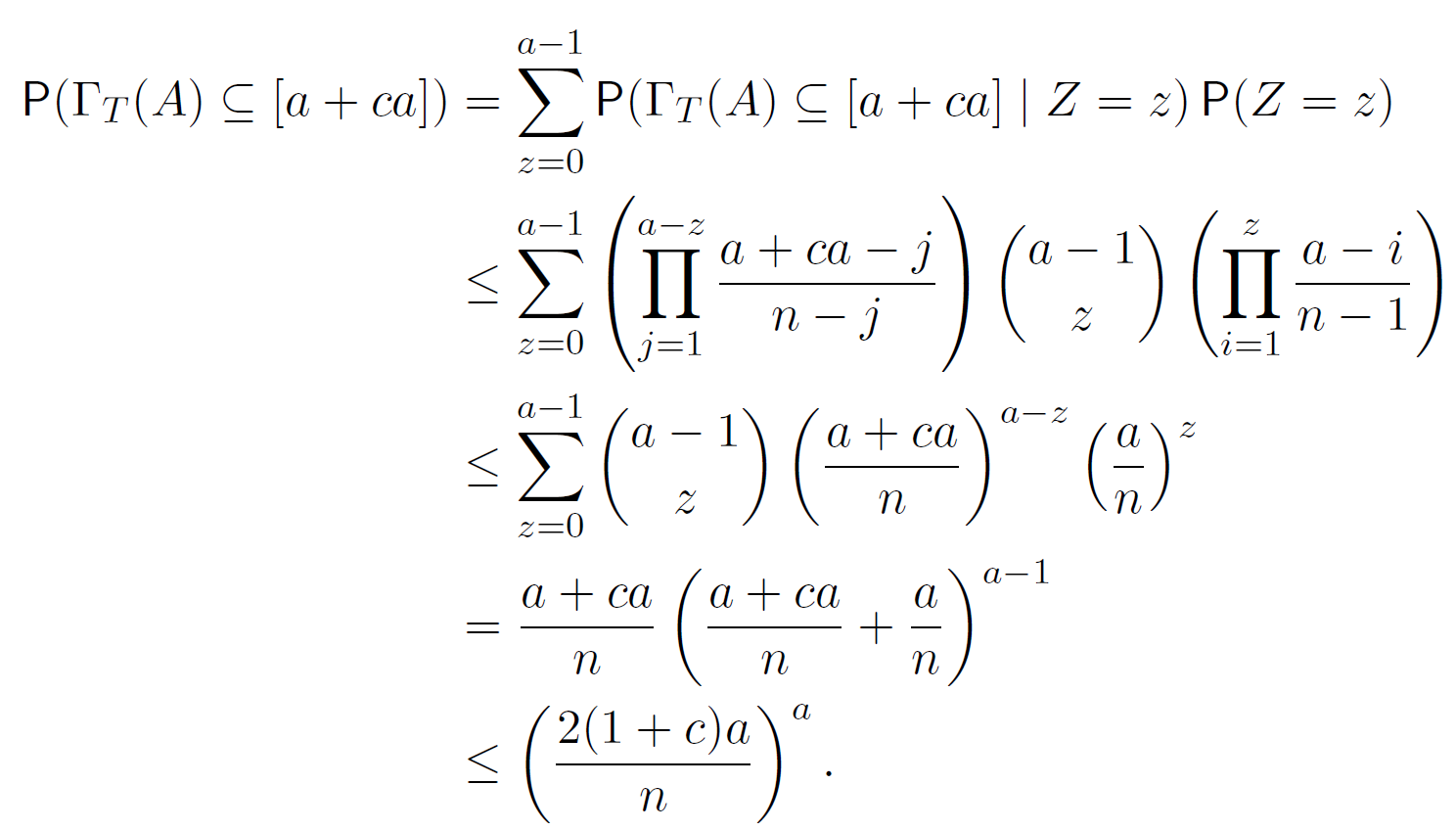 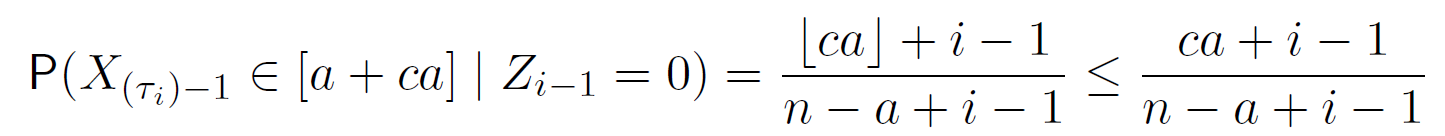 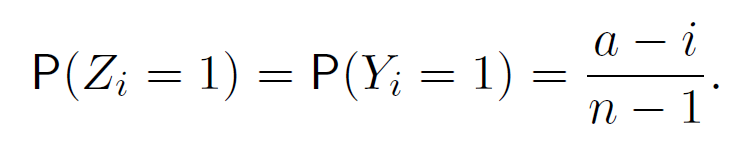 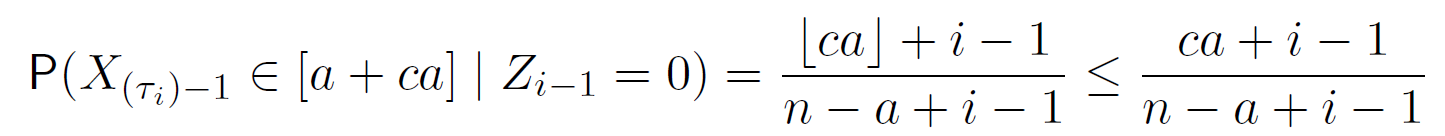 Expansion when base graph is a complete graph
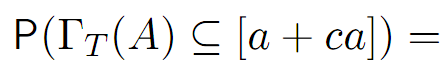 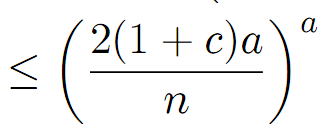 Let K = 2(1+c)
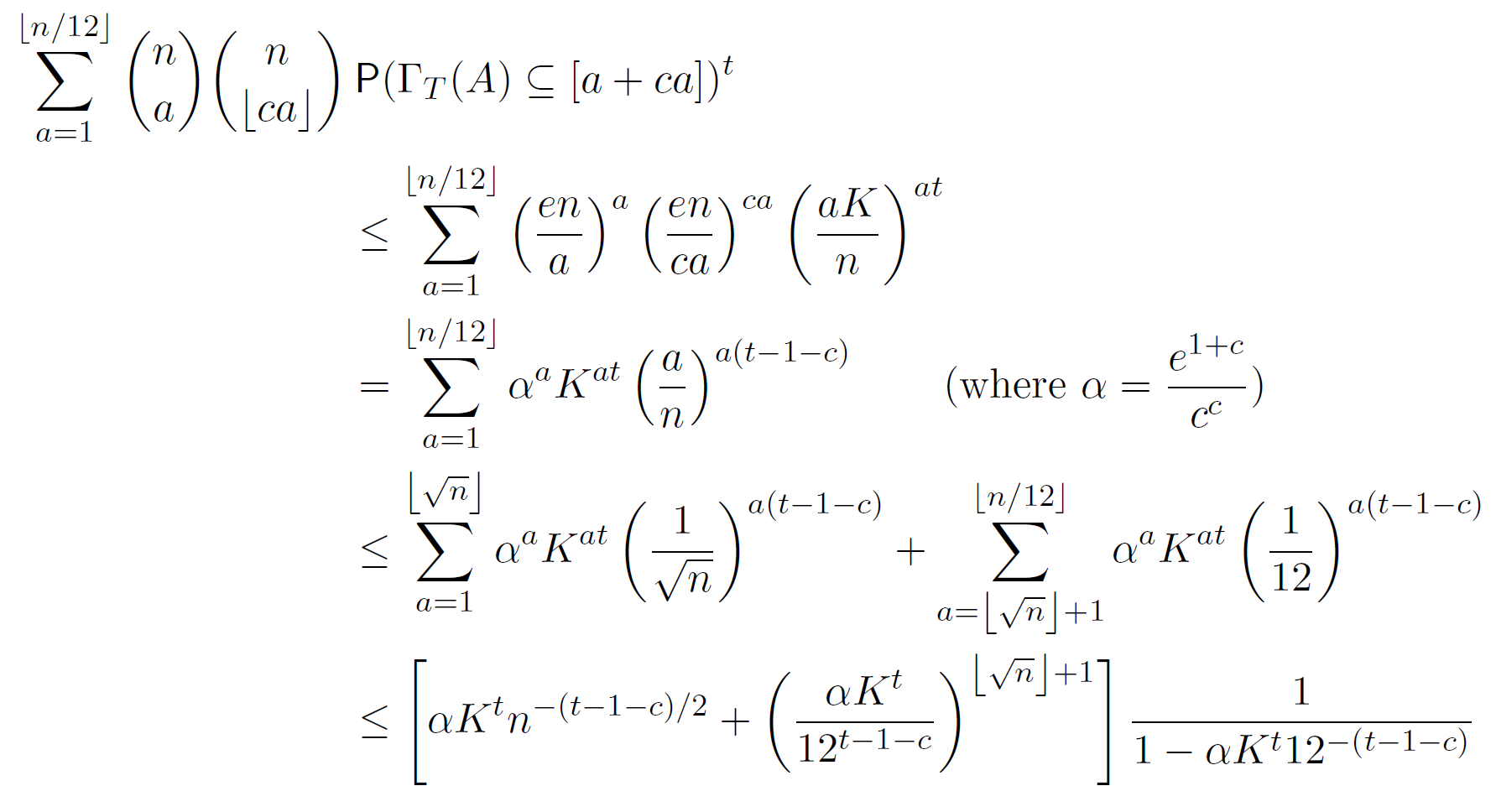 Expansion when base graph is a complete graph
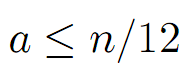 The probability goes to 0, when n→ ∞,
                             , t = 2, and a sufficiently small constant c
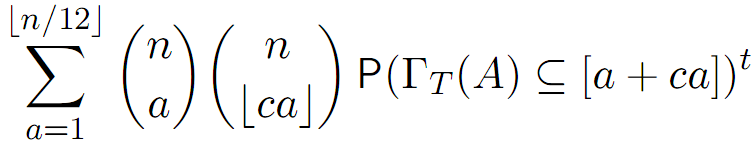 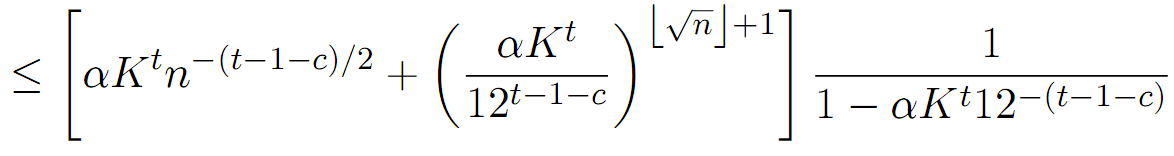 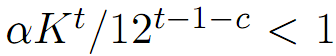 Expansion when base graph is a complete graph
Any fixed edge from Kn appears in T with probability

                            iff no edge between A and 
	V ＼[a+ca] is present in T
and negative correlation implies that this happens with probability at most
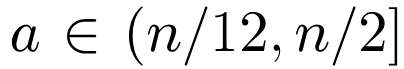 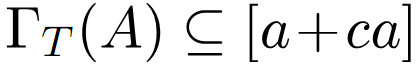 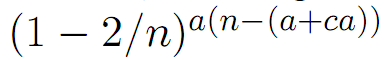 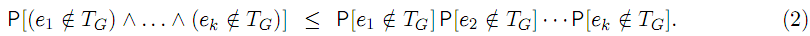 Expansion when base graph is a complete graph
V
|A|=a
|A’|=ca
|Γ’(A)| ≦ ca
Expansion when base graph is a complete graph
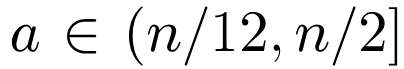 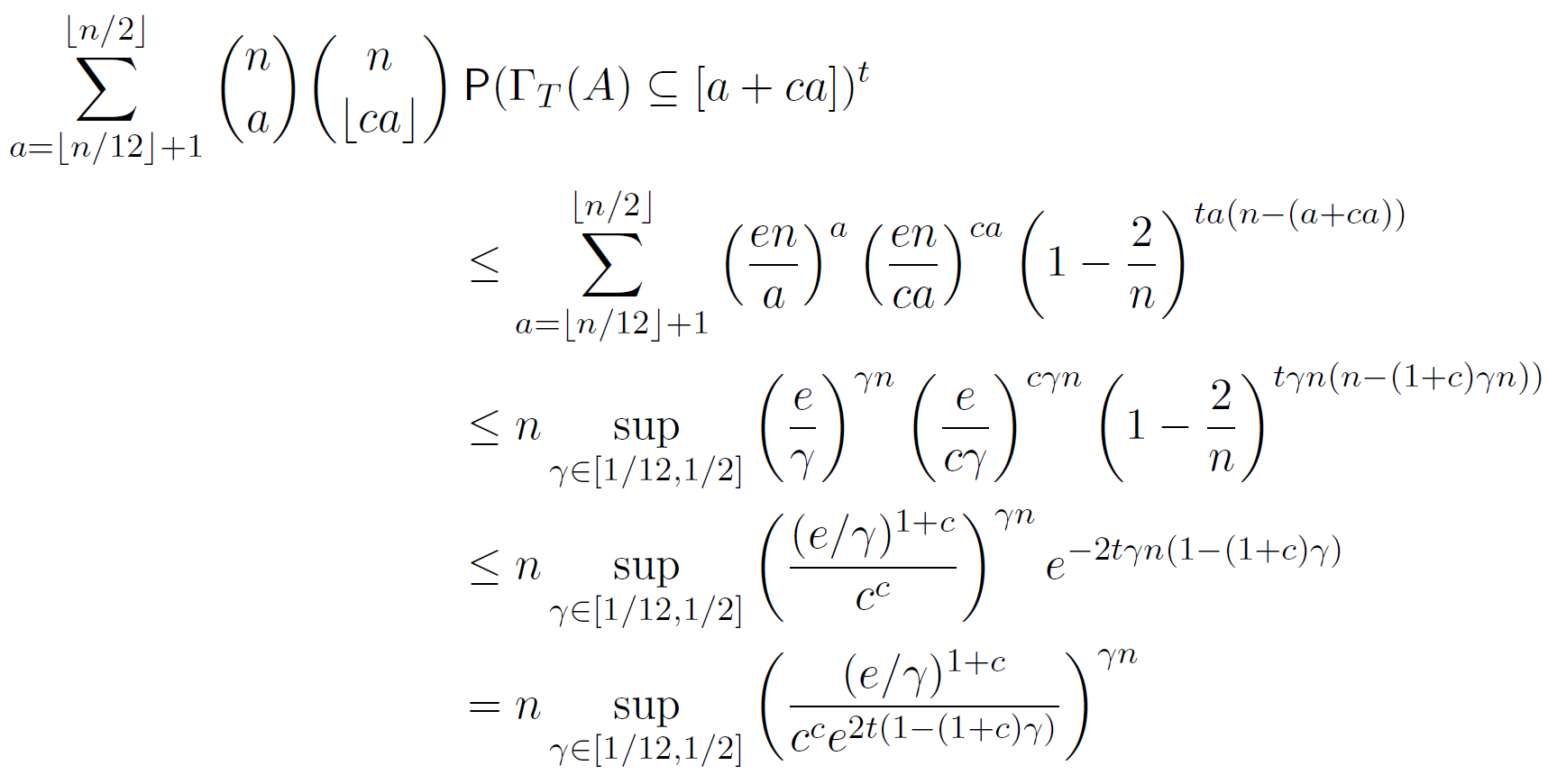 Expansion when base graph is a complete graph
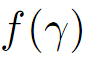 For any c > 0,         is convex for    >0
The sup is attained at one of the boundary points 1/12 and 1/2
For t = 2 and a sufficiently small constant c,         is strictly less than 1 at these boundary points 
This implies that this sum goes to 0 as n→ ∞
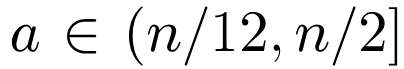 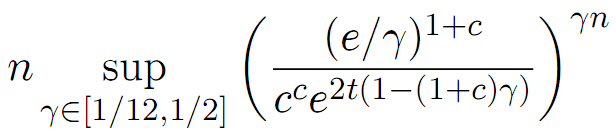 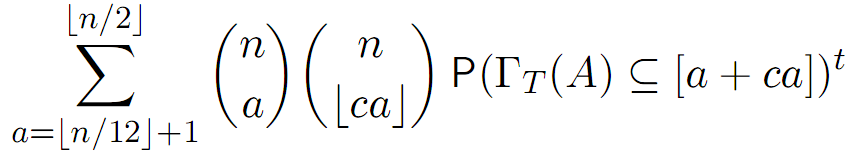 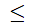 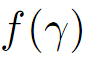 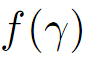 Expansion when base graph is a bounded-degree graph
R97922031 許榮財
Notation
d : the number of degree
Xe :
the indicator random variable taking value 1 if e belongs T, and value 0 otherwise
Proof of Theorem 1.1
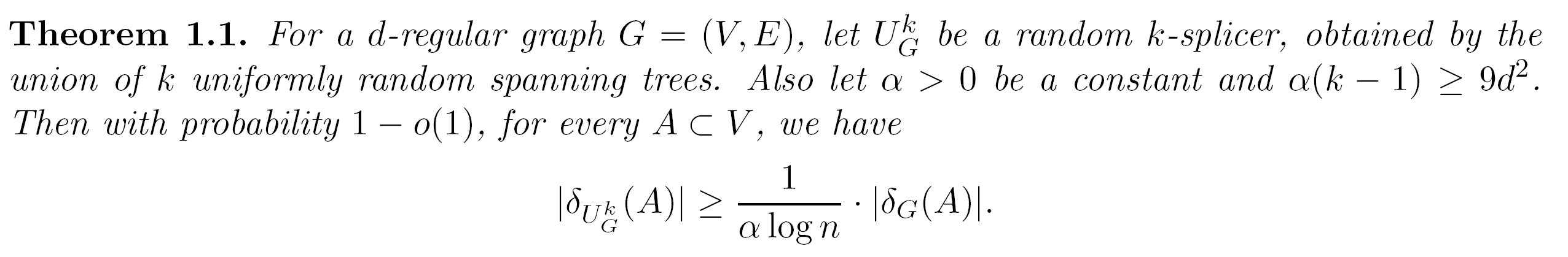 Step 1
The random walk construction of random spanning trees that for any edge(u,v)       E.
   P[(u,v)      T]       1/d(u),and A       V.
A

E

Show
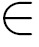 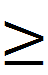 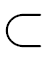 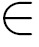 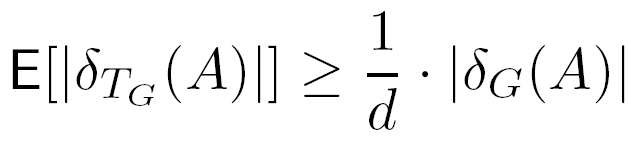 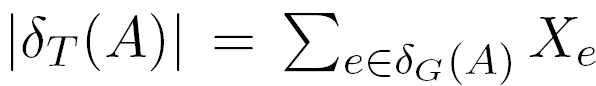 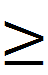 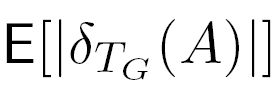 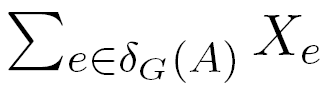 Step 1
Using Theorem 3.2


Where p is the average of P[Xe =1] for
   . Since P[Xe =1]       1/d for all edges e. 

For p       1/d , and
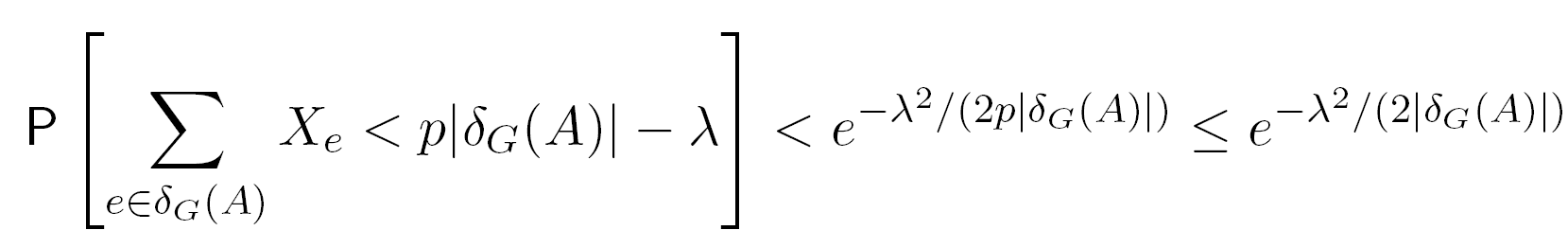 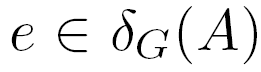 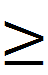 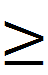 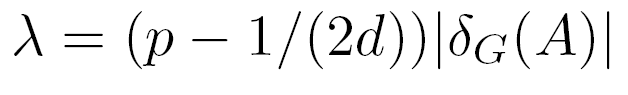 Step 1
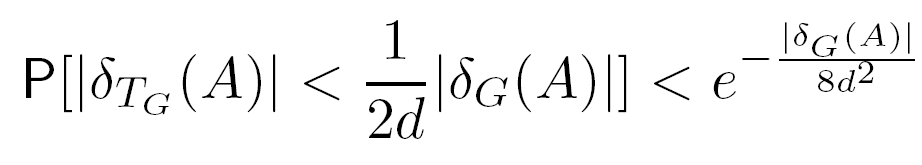 We can get   

Due to Negatively correlation property
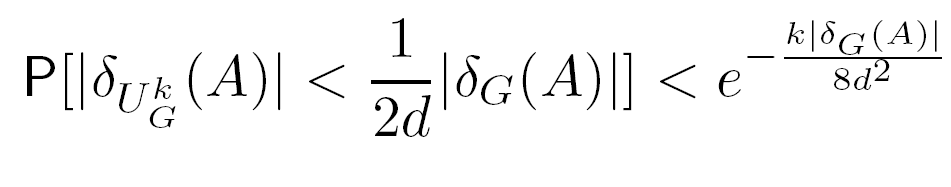 Step 2
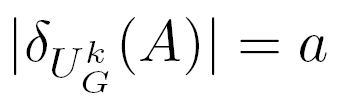 Bad cut : a cut A such that                         and


 The number of cuts in the first tree of size a is no more than
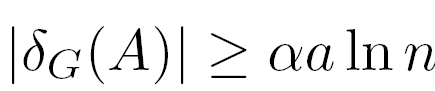 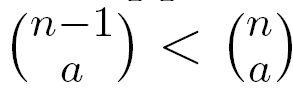 Step 2
The probability that a bad cut is at most







Choosing                               makes sum o(1).
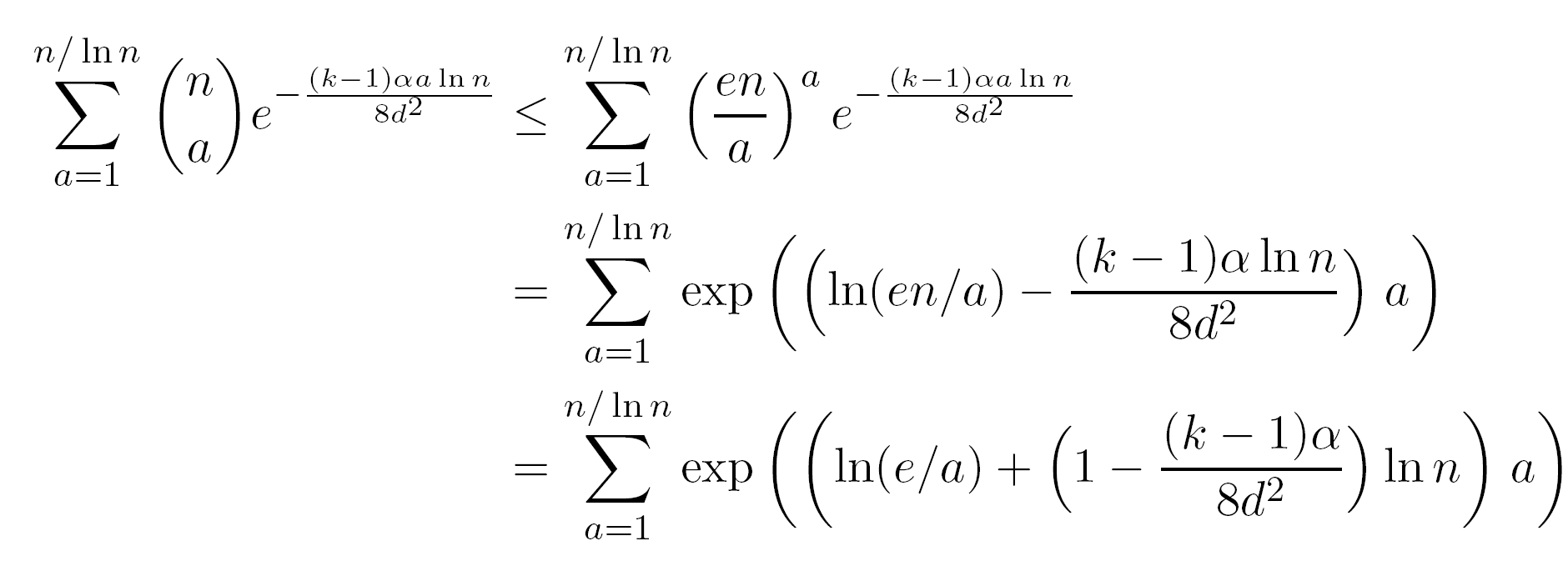 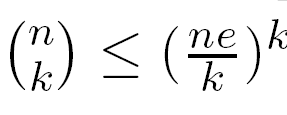 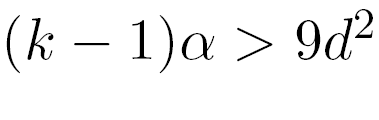 Step 2
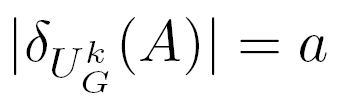 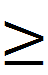 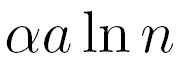 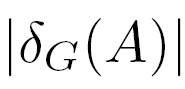 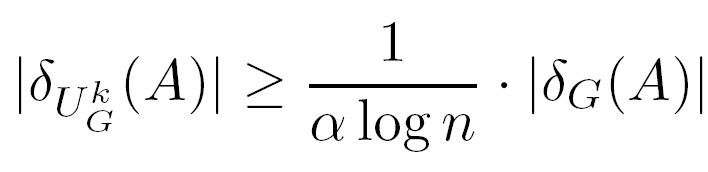 Proof of Theorem 1.2
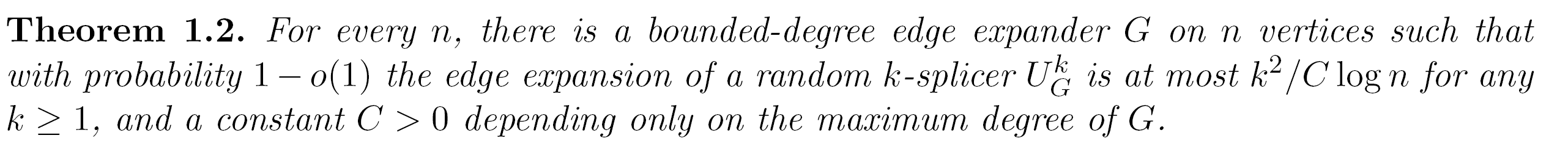 Step 1
We begin with a d-regular edge expander G’ on n vertices with a Hamiltonian cycle.
   And d > 4. 

Let
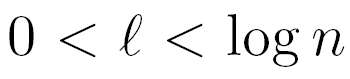 Step 1
Let H be a Hamiltonian path in G’

Subdivide H into subpaths      ,…..,           of length 

Interact :                                                       for any
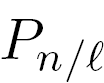 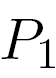 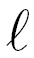 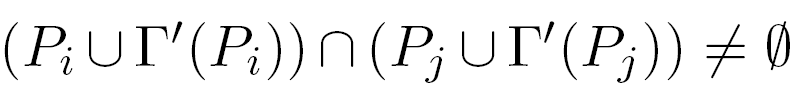 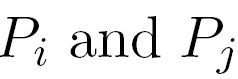 Step 1
, and any subpath can interact with at most           other subpaths

We can find a set     of                    paths among       ,….,          .so that no two paths in    interact.
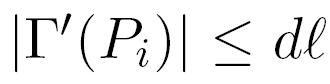 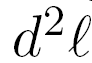 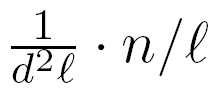 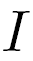 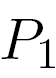 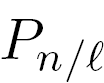 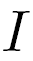 Step 1
G : Add edges to G’ 
  
If the subgraph                     doesn’t have a Hamiltonian cycle , then add edges to it so that it becomes Hamiltonian.
 
Add an edge between the two end-point of       ,if such and edge didn’t already exist in G’. 
Increase the degree of each vertex at most 2
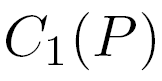 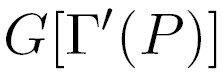 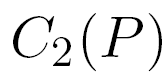 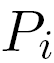 Step 1
For             , event          occurs if the random walk , on first visit to 

Go around               without going out or visiting any vertex twice 

Then go on traverse             without going out or visiting any vertex twice
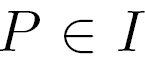 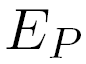 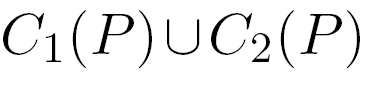 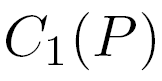 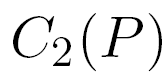 Step 1
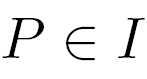 For all



If event         happens then in the resulting tree T , then
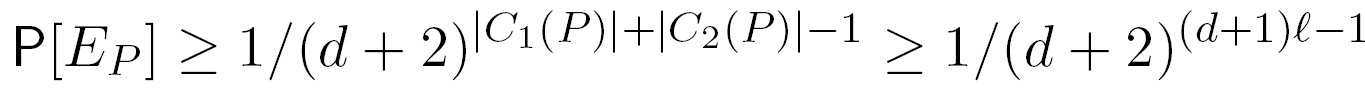 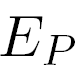 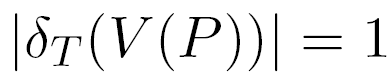 Step 2
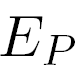 Mutually independent.

	
 
The probability that             doesn’t occur for any          at most
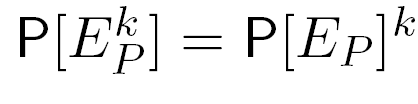 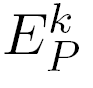 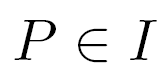 Step 2
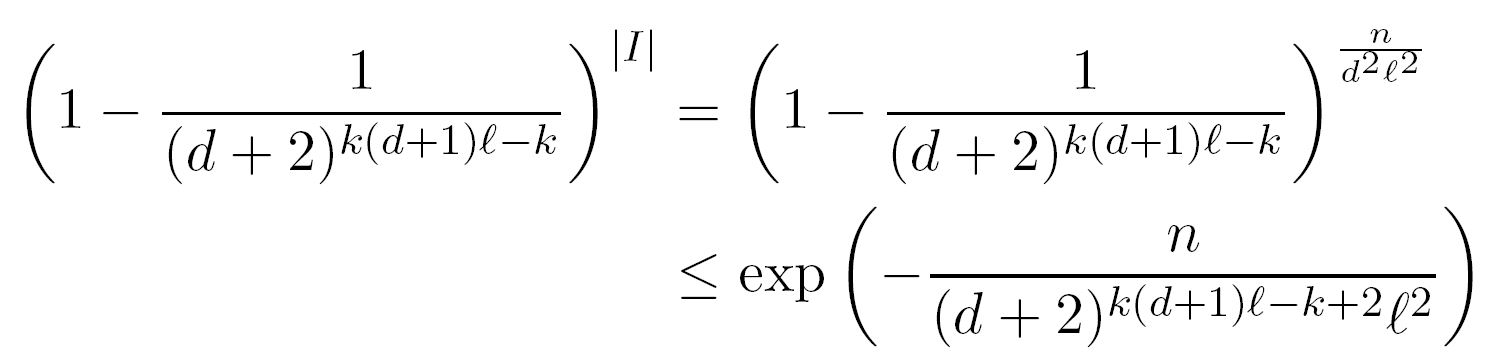 When                                , the probability is
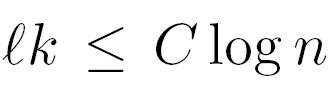 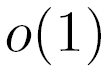 Step 2
With high probability there is a path
                           such that      
  

The edge expansion of P is
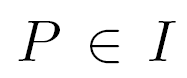 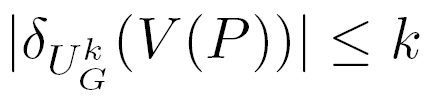 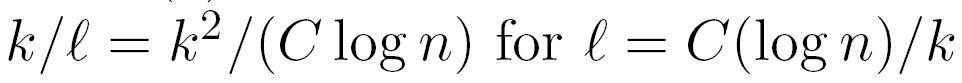 Splicers of random graphs
Step1
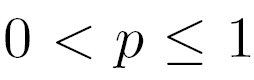 Given an undirected graph H  and                      .  Construct a random directed graph  denoted
 

               with vertex set V(H) and independent for every edge (u,v) of H
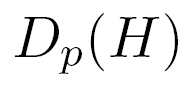 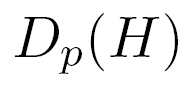 Notation
Covering walk of a graph :  A walk passing through all vertices.

D : the distribution on covering walks of the complete graph starting at a vertex

              : the distribution on covering walks of the complete graph given by first       choosing H according to            and running Process      starting from
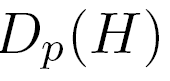 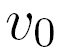 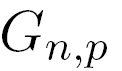 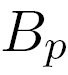 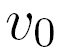 Notation
T : the uniform distribution on spanning trees of 


       : the distribution on trees obtained by first choosing H from             , then generating a random spanning tree according to Process
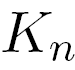 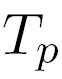 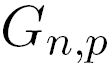 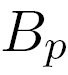 Process Bp
Start at a vertex         of

At a vertex v, an edge is traversed as follows. Suppose             out of            outgoing edges at v are previously traversed.

Then , the probability of picking a previously traversed edge is 1 / (n -1)
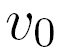 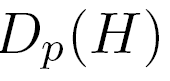 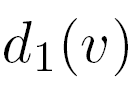 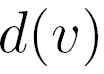 Process Bp
The probability for each new edges is



If all vertices have been visited , output the walk and stop . If has not happened and at current vertex v one has                           , stop with on output
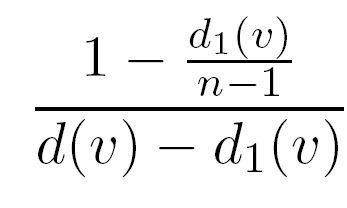 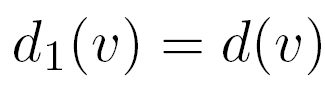 Lemma 7.1
There exists an absolute constant c such that for p >                      the total variation distance between the distribution
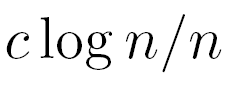 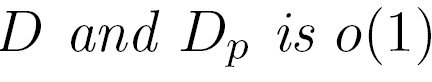 Lemma 7.2
There exists an absolute constant c such that for p >                     the total variation distance between the distribution
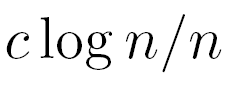 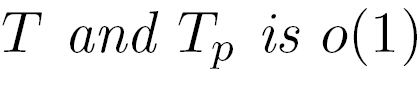 Theorem 1.4
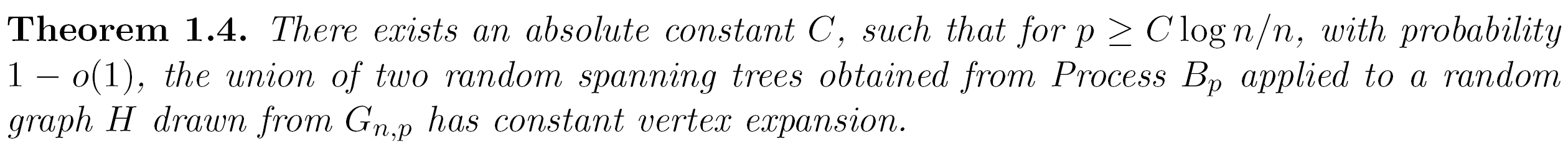 Proof of Theorem 1.4
In the random graph H , we generate two random trees by using one long sequence of edges.

Using the same coupling as in Lemma 7.2.
   these sequences have variation distance
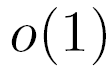 Proof of Theorem 1.4
The spanning trees of H obtained by the first process have total variation distance            to random spanning trees of the complete graph

Using Theorem 1.3 , the union of these trees has constant vertex expansion with high probability.
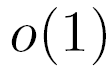 Theorem 1.5
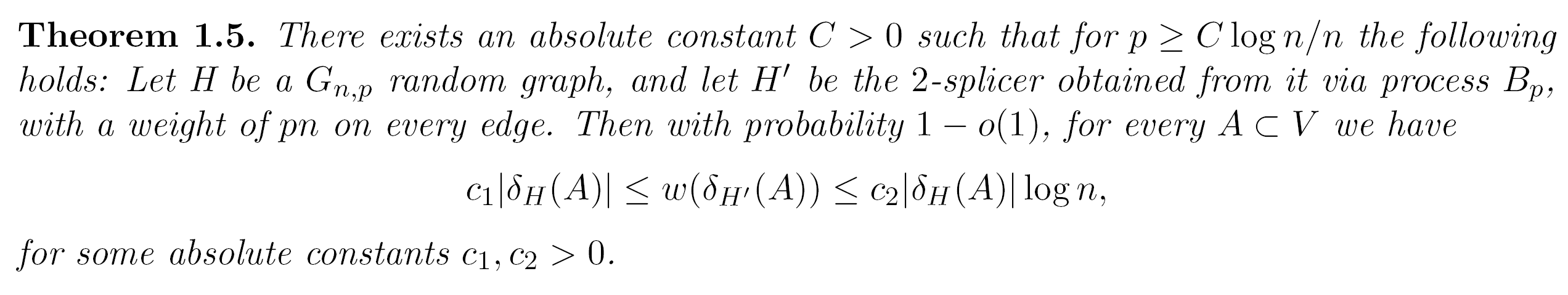 Proof of Theorem 1.5
: the 2-splicer obtained from H via process 

For sufficiently large constant C , with high probability , all cuts                 in random graph H satisfy
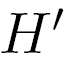 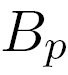 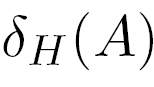 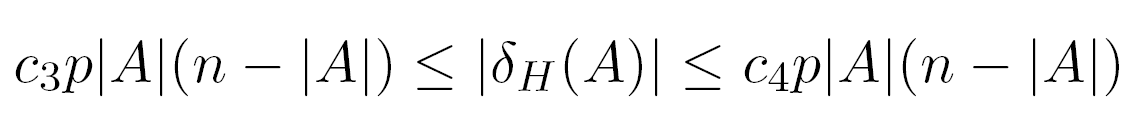 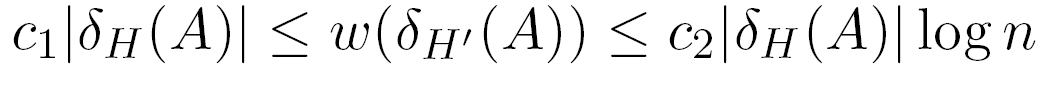 Proof of Theorem 1.5
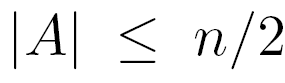 For
 a
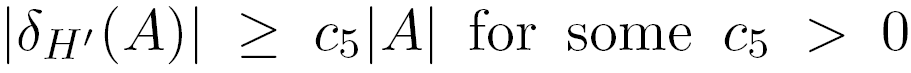 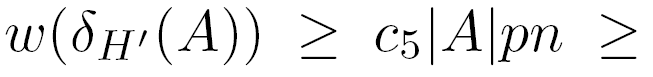 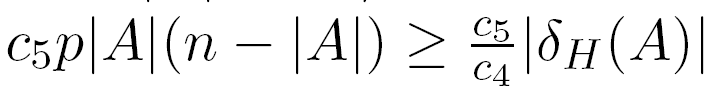 Proof of Theorem 1.5
Maximum degree of a vertex in a random spanning tree in the complete graph is
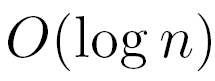 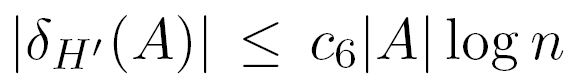 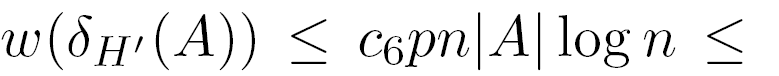 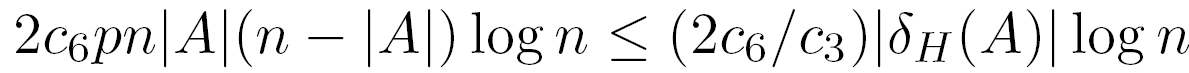 Thank you for your attention!